Le boulot avec garantie-jamais-barbant Mécanicien/ne en machines agricoles, en machines de chantier et en appareils à moteur CFC
Trois métiers différents qui vont ensemble
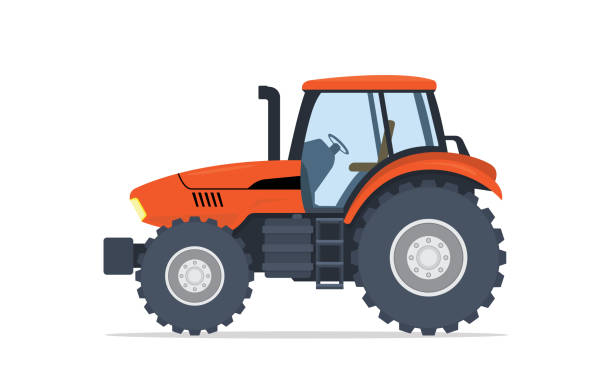 Mécanicien(ne)s en machines agricoles
Travailler avec des tracteurs, des moissonneuses-batteuses, des outils portés et toutes sortes de machines agricoles.
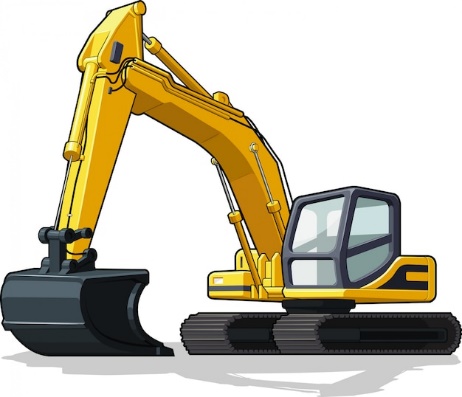 Mécanicien(ne)s en machines de chantier
Travailler avec des excavatrices, des chargeuses sur pneus, des bulldozers, des compacteurs ou des grues.
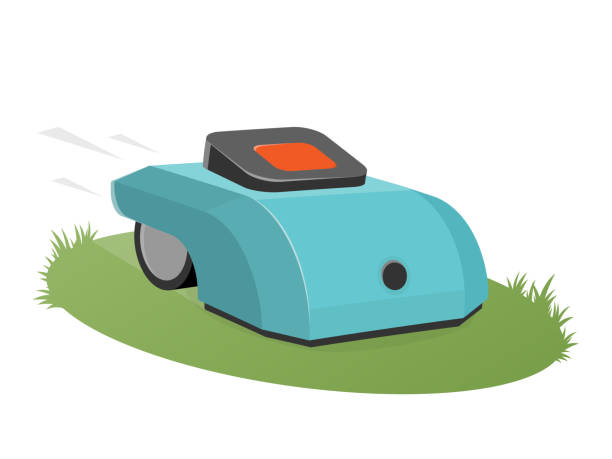 Mécanicien(ne)s d'appareils à moteur
Sont les plus polyvalents pour les tondeuses à gazon, les tronçonneuses, les souffleurs de feuilles ou les véhicules utilisés dans les centres d'entretien des communes.
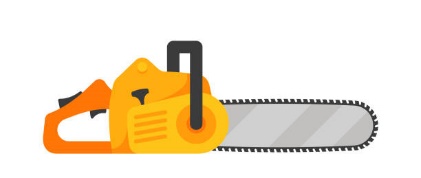 À quoi ressemble ta journée de travail ?
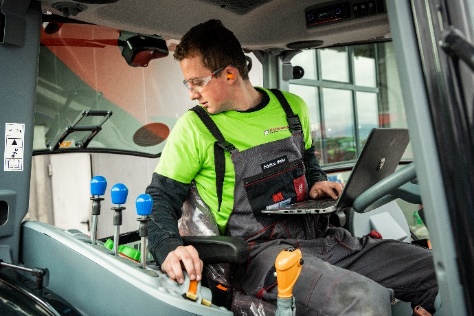 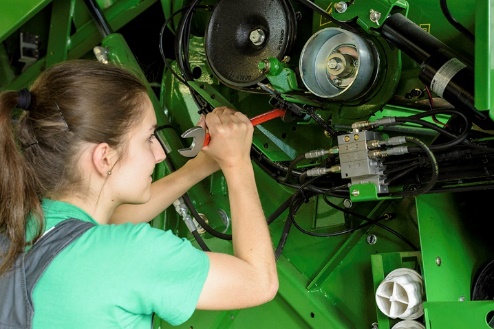 Appareils & machines
réparer
Travaux de maintenance et Travaux de service
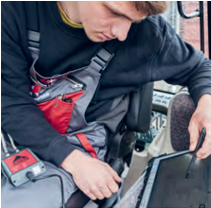 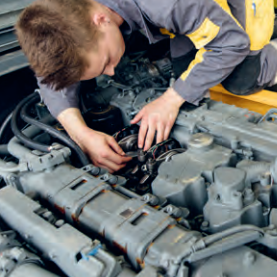 Diagnostiquer les 
erreurs
Contrôle et vérification des machines
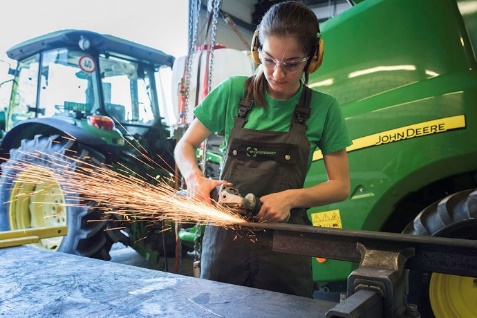 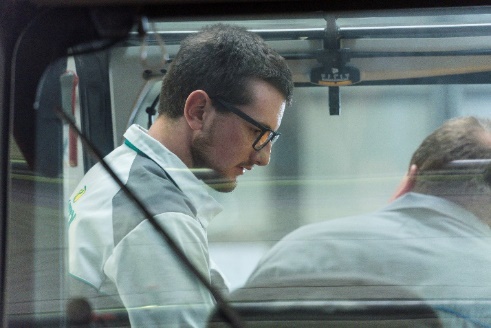 Assembler les 
machines selon 
les besoins du client
Communiquer avec les clients et les conseiller
Avec quels moyens auxiliaires et quels outils travailles-tu ?
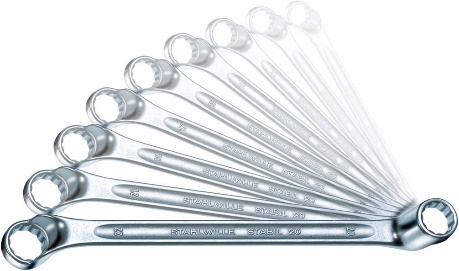 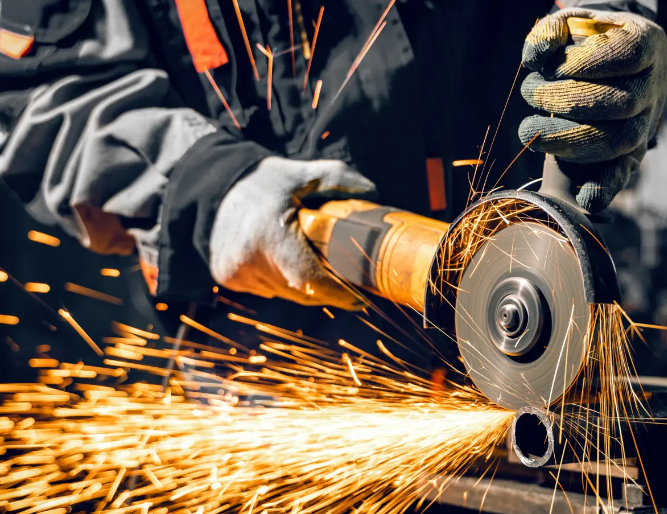 Divers (gros) outils

Appareils de diagnostic & ordinateurs

Installations de soudage & machines pour le travail des métaux

Appareils de mesure
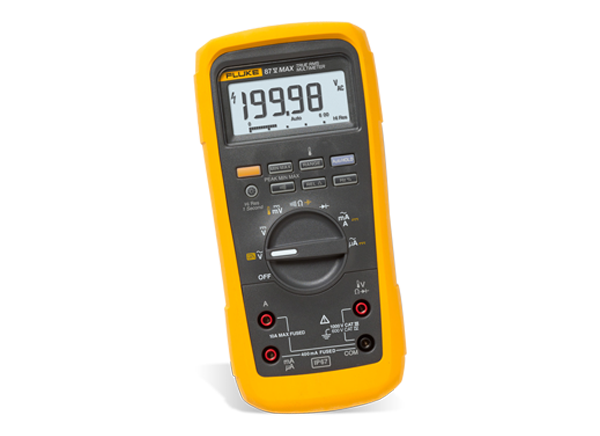 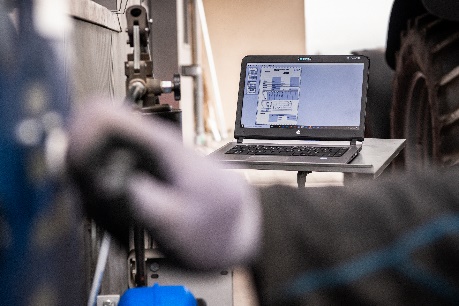 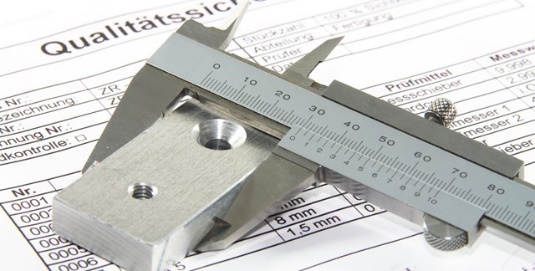 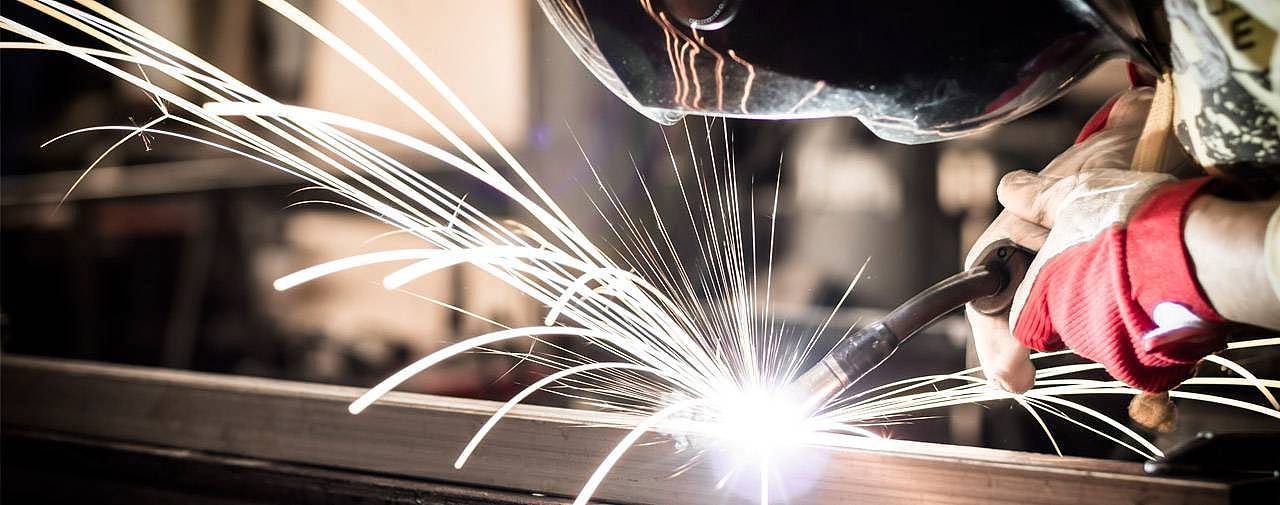 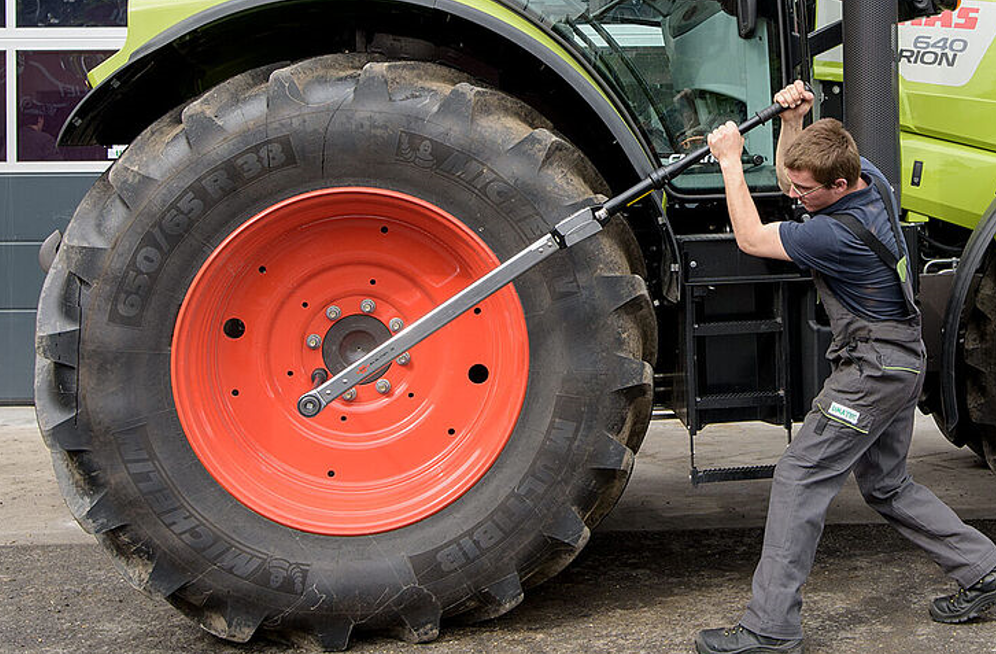 Où travailles-tu ?
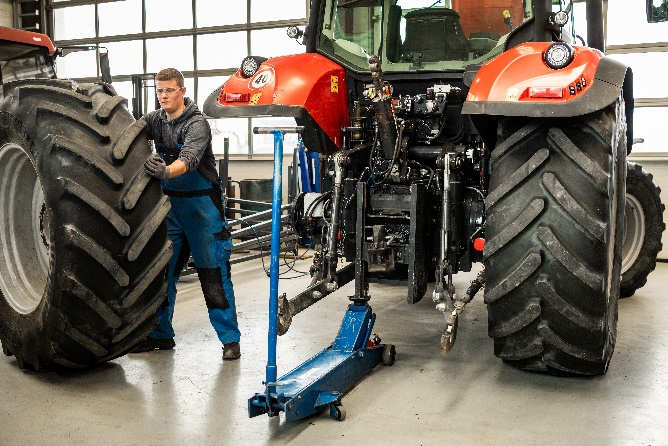 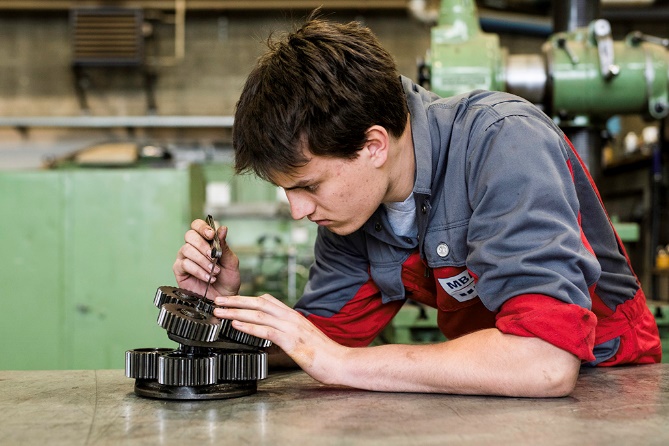 Dans l'atelier



Dans un champ ou sur un chantier
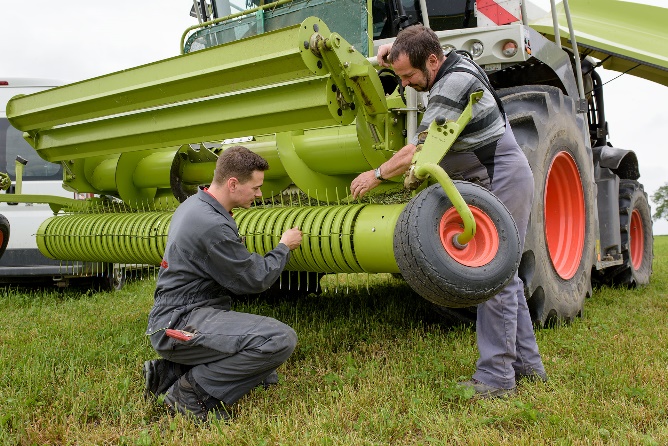 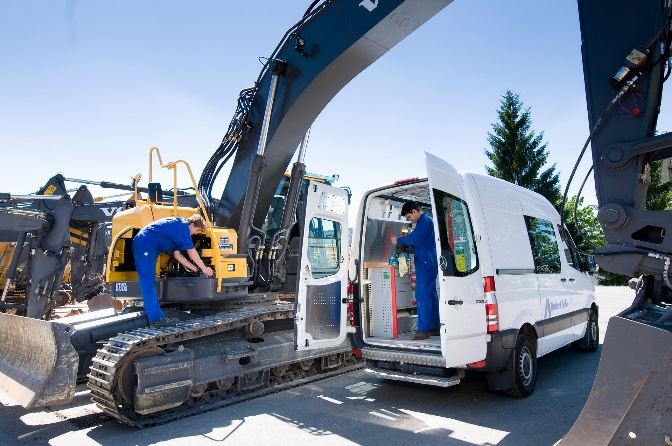 Données et faits sur la formation
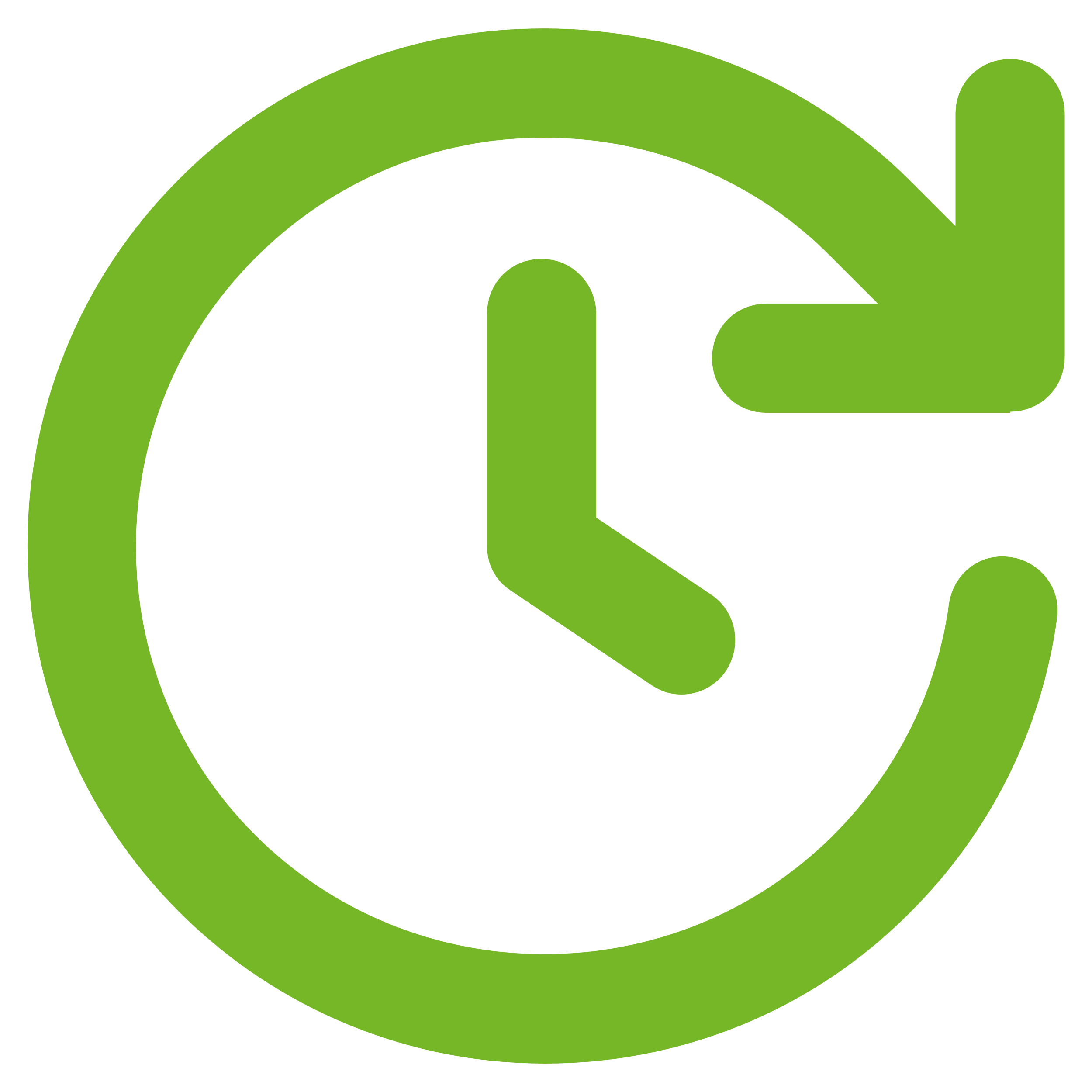 Durée : 4 ans

Ecole : 1 jour par semaine dans une école professionnelle

Cours : 36 - 37 jours dans un centre de formation

Procédure de qualification :
		Examen partiel à la fin de la deuxième année		d'apprentissage
	Examen final pratique et écrit
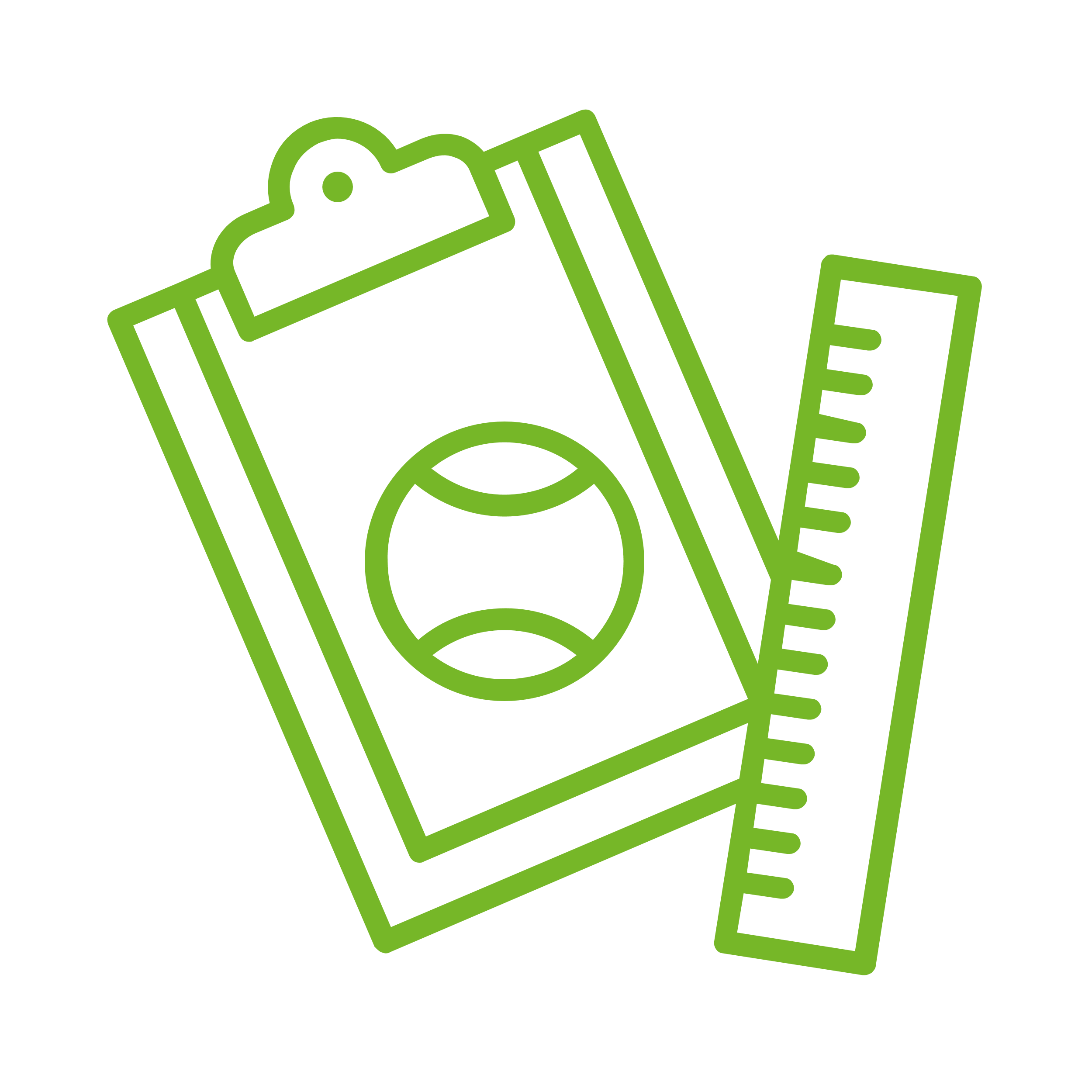 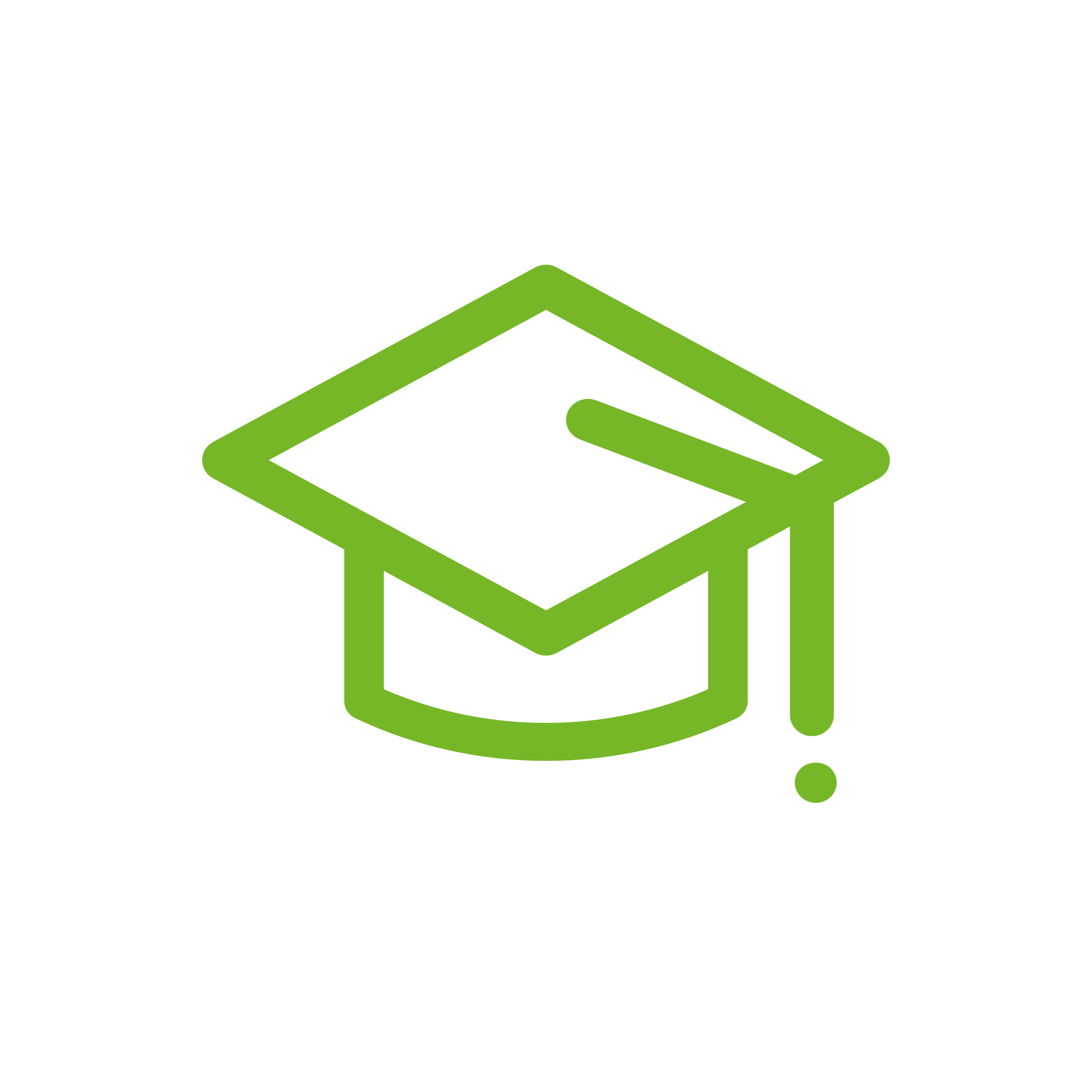 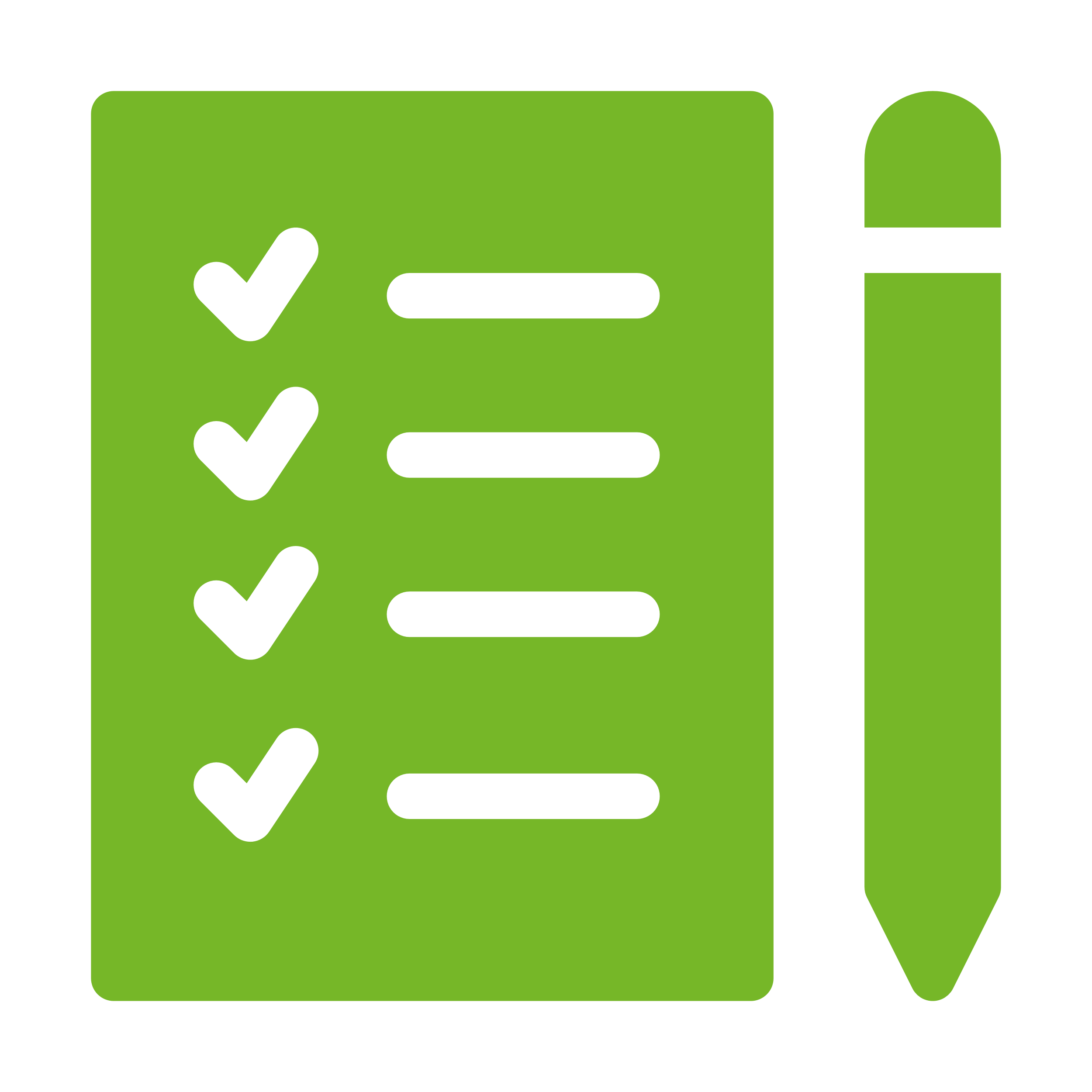 Contenu de la formation
Bases communes
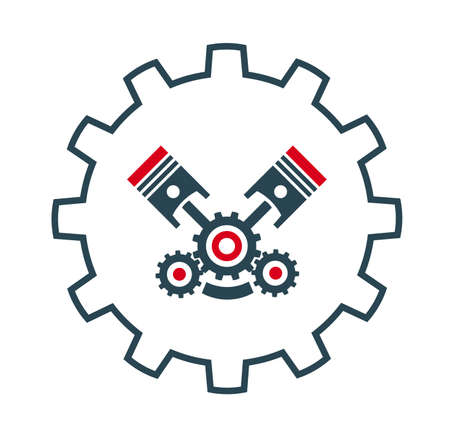 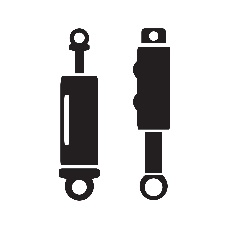 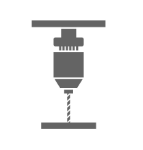 Mécanicien(ne)s d'appareils à moteur
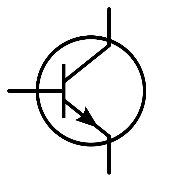 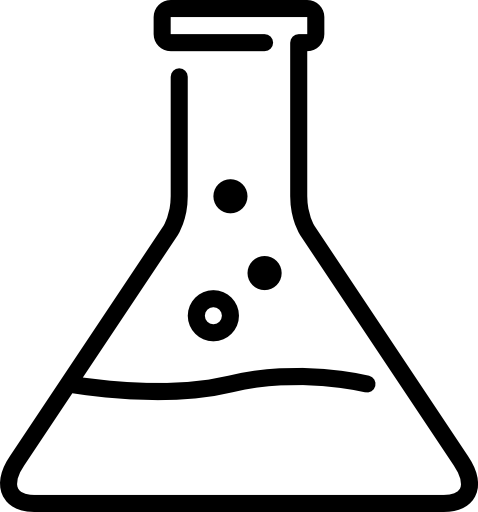 Connaissance des tissus &Travail des métaux
Mécanicien(ne)s en machines agricoles
Mécanicien(ne)s en machines de chantier
Hydraulique
Moteurs
Électricité / Électronique
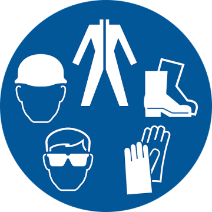 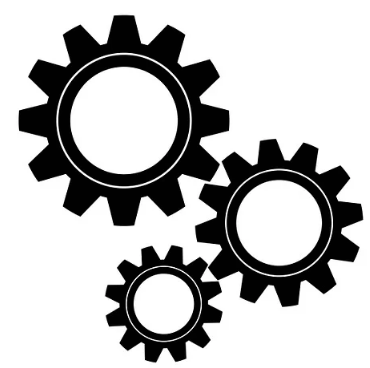 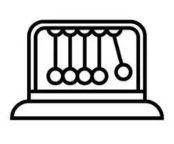 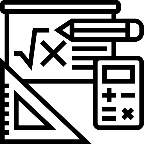 Transmissions
Sécurité au travail
Calcul & Physique
Thèmes spécifiques à la profession
Pelles, tombereaux, bulldozers, grues, trains de chenilles, chariots élévateurs, marteaux-piqueurs, etc.
Tronçonneuses, fraises à neige, tondeuses à gazon, balayeuses, machines de nettoyage des sols, etc.
Tracteur, Machines de récolte, moissonneuses-batteuses, travail du sol, semoirs, presses, etc.
Pourquoi choisir ces professions ?
Très bonnes perspectives d'avenir : La formation couvre de nombreuses compétences différentes. Les entreprises sont tributaires de collaborateurs bien formés et proposent toujours des postes vacants.
Faire un travail utile : sans les machines bien entretenues, il n'est pas possible de produire des aliments. Tu contribues ainsi au bien-être de tous.
Ambiance familiale : dans nos ateliers, on travaille au sein d'une équipe bien rodée. Tu es encadré(e) et formé(e) de manière optimale. 
Options de formation continue : Quel que soit ton niveau d'ambition, il existe une formation continue adaptée à chacun.
Options de formation continue
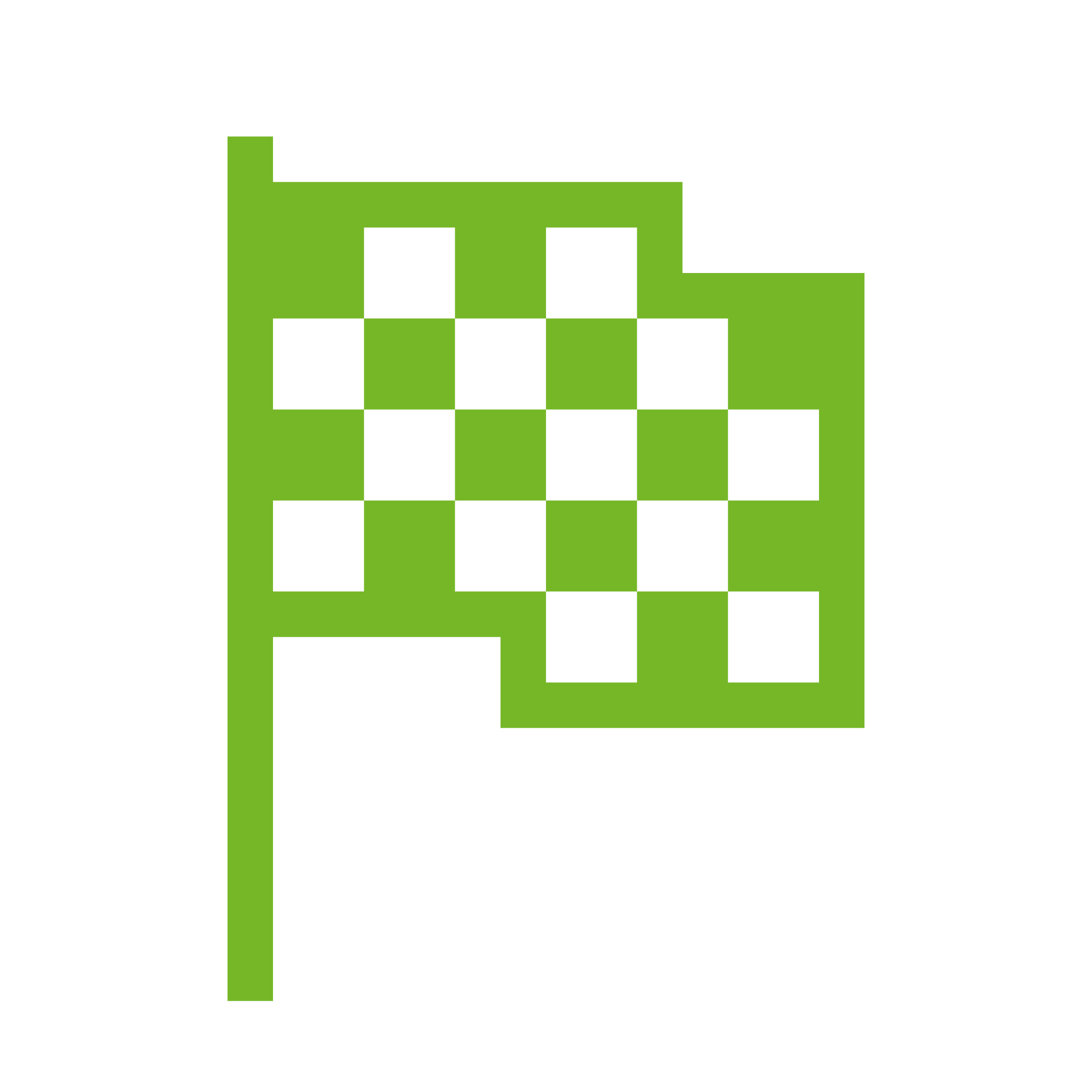 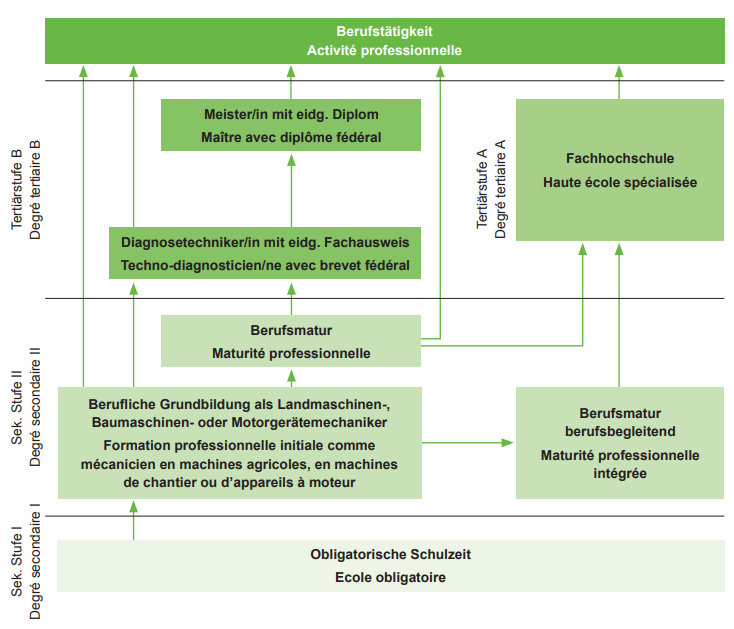 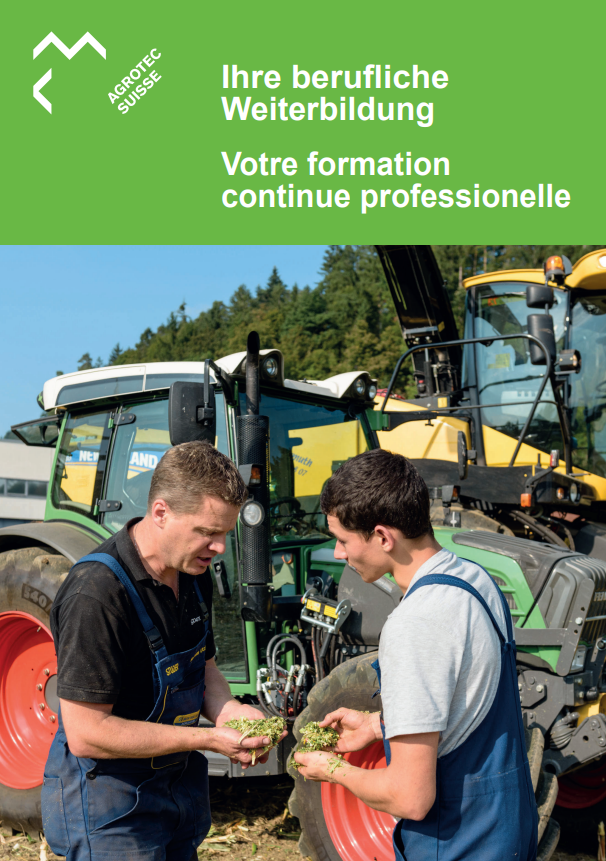 Notre formation est de classe mondiale !
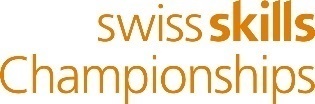 Chaque année, nos professionnels participent à des concours professionnels internationaux et obtiennent des résultats de premier ordre !
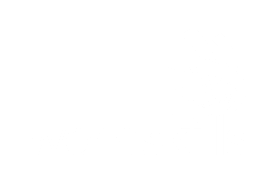 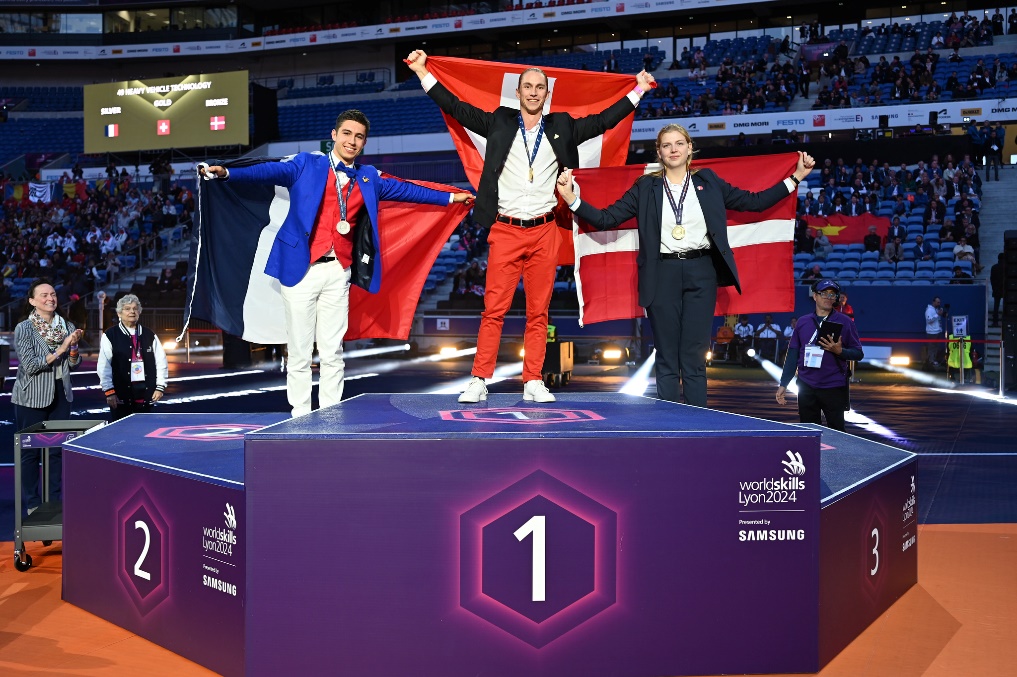 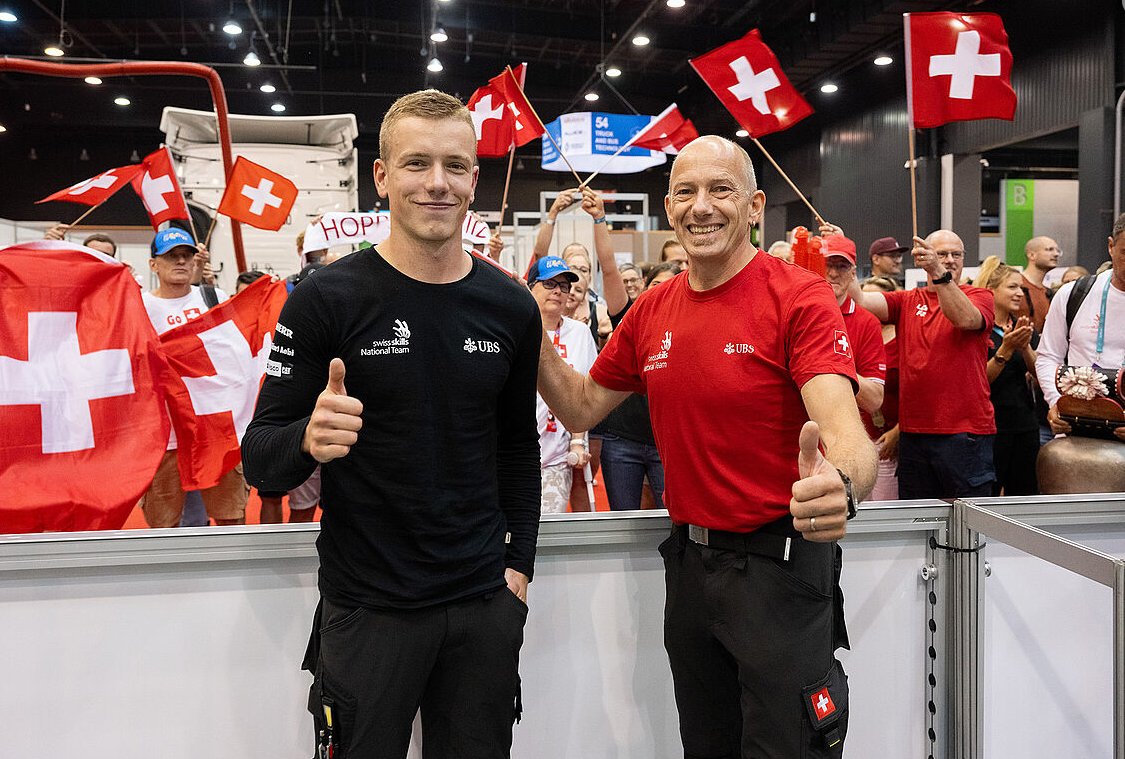 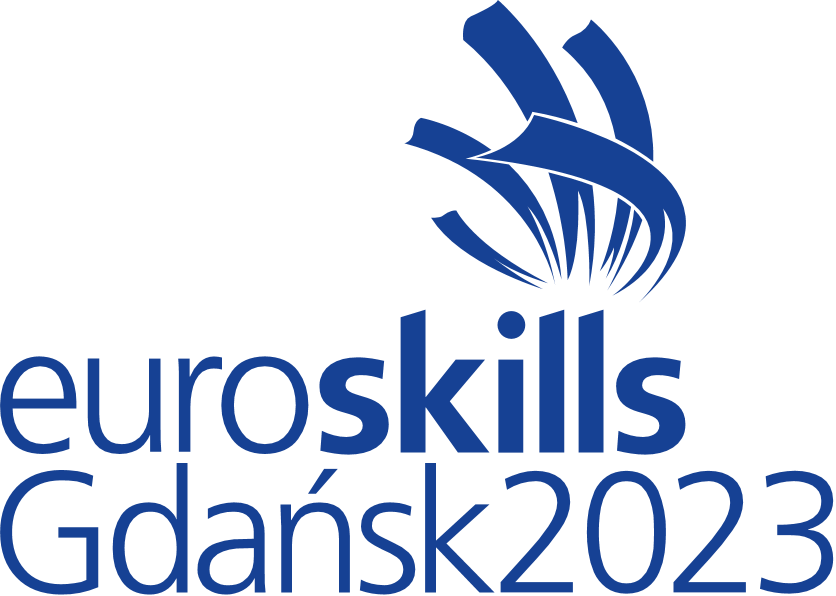 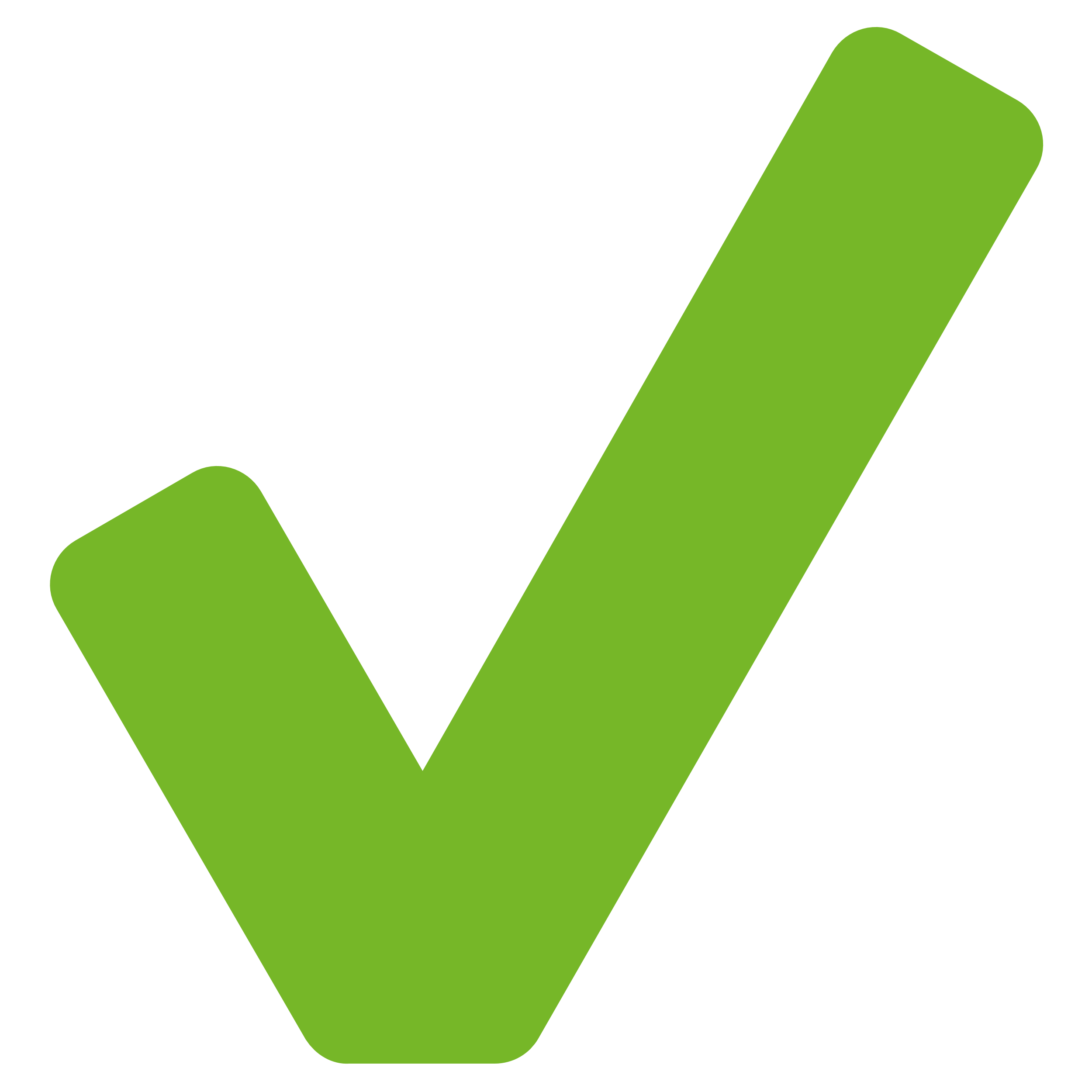 Conditions préalables à l'apprentissageFais le check
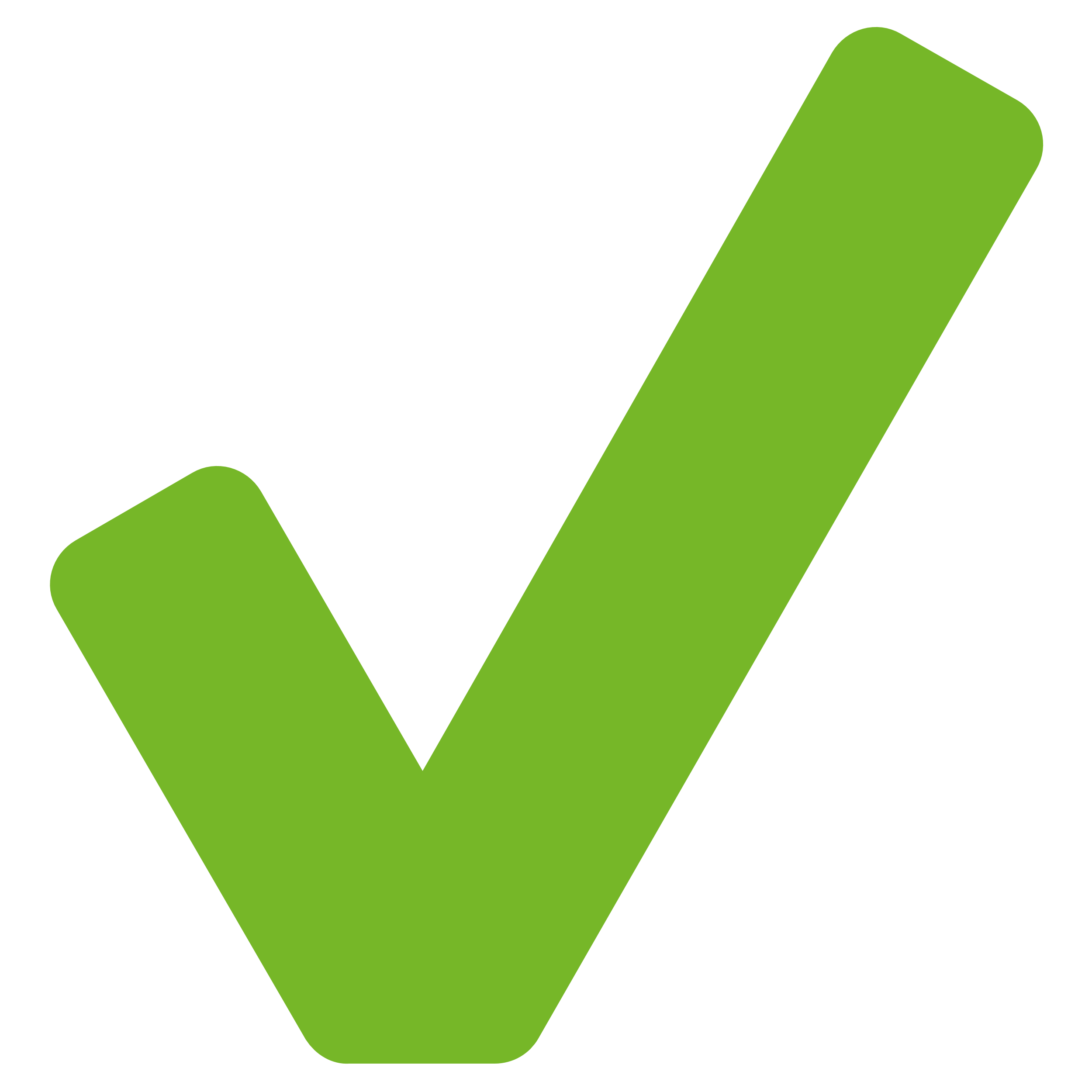 Je m'intéresse à la technique et le travail avec des machines m'attire.
J'aime travailler de manière indépendante, mais j'ai aussi l'esprit d'équipe.
Je n'ai aucun problème avec l'effort physique et je suis en forme.
J'aime travailler à l'atelier, mais aussi à l'extérieur, au soleil, au vent et par tous les temps.
Je suis fort en maths et j'ai une bonne imagination.
J'aime le contact avec les clients.
Je suis précis, fiable et j'aime résoudre les problèmes.
Tu es intéressé(e) ?Tu trouveras ici des stages d'initiation et des places d'apprentissage vacantes !
Tu trouveras toutes les informations sur www.go4mechanic.ch
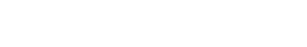 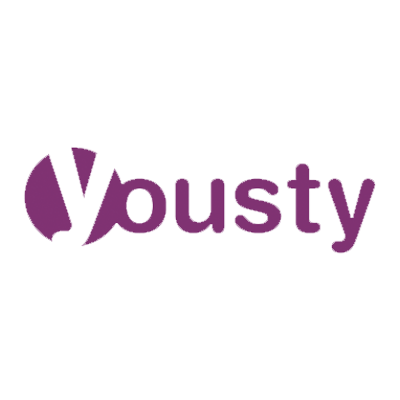 Tu nous trouves aussi sur Yousty
Tu trouveras des places vacantes dans la liste des places d'apprentissage LENA
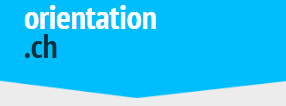 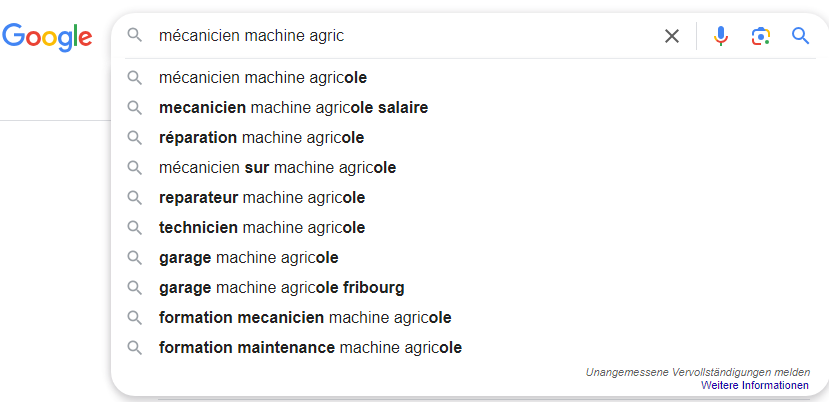 Ou cherche simplement sur Google le métier que tu souhaites exercer. 😉
Des questions ?
?
Agrotec Suisse, en septembre 2024
Des métiers d'avenir : Mécanicien/ne en machines agricoles CFCMécanicien/ne en machines de chantier CFCMécanicien/ne d'appareils à moteur CFCMerci de votre attention